ICT Bootcamp - Intro to Java – CrabWorld – Basic Movement
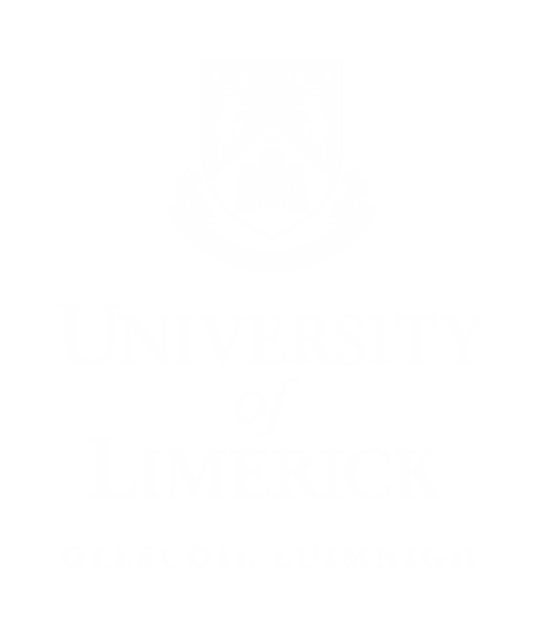 Introduce the Crab 

Make the Crab move

Get the Crab to react to it’s world

Something for you to think about
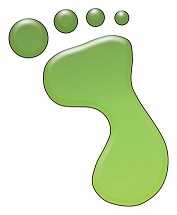 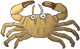 Digital Learner Support Hub …
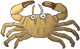 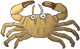 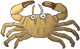 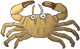 ICT Bootcamp - Intro to Java – CrabWorld – Basic Movement
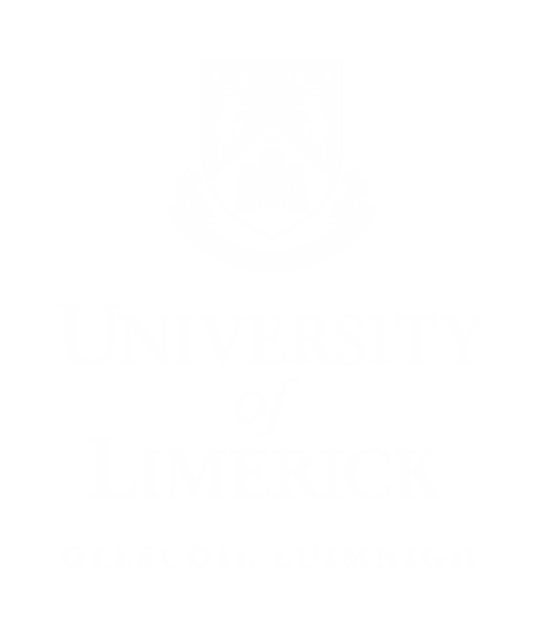 Something to think about:


How could we get the Crab when it reaches the edge of its world to turn left instead of right?, What value could we sent to the turn() method instead that would make this happen? 

Have a play around with this before looking at the next video.
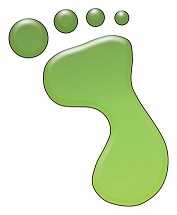 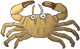 Digital Learner Support Hub …
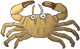 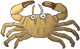 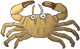 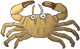